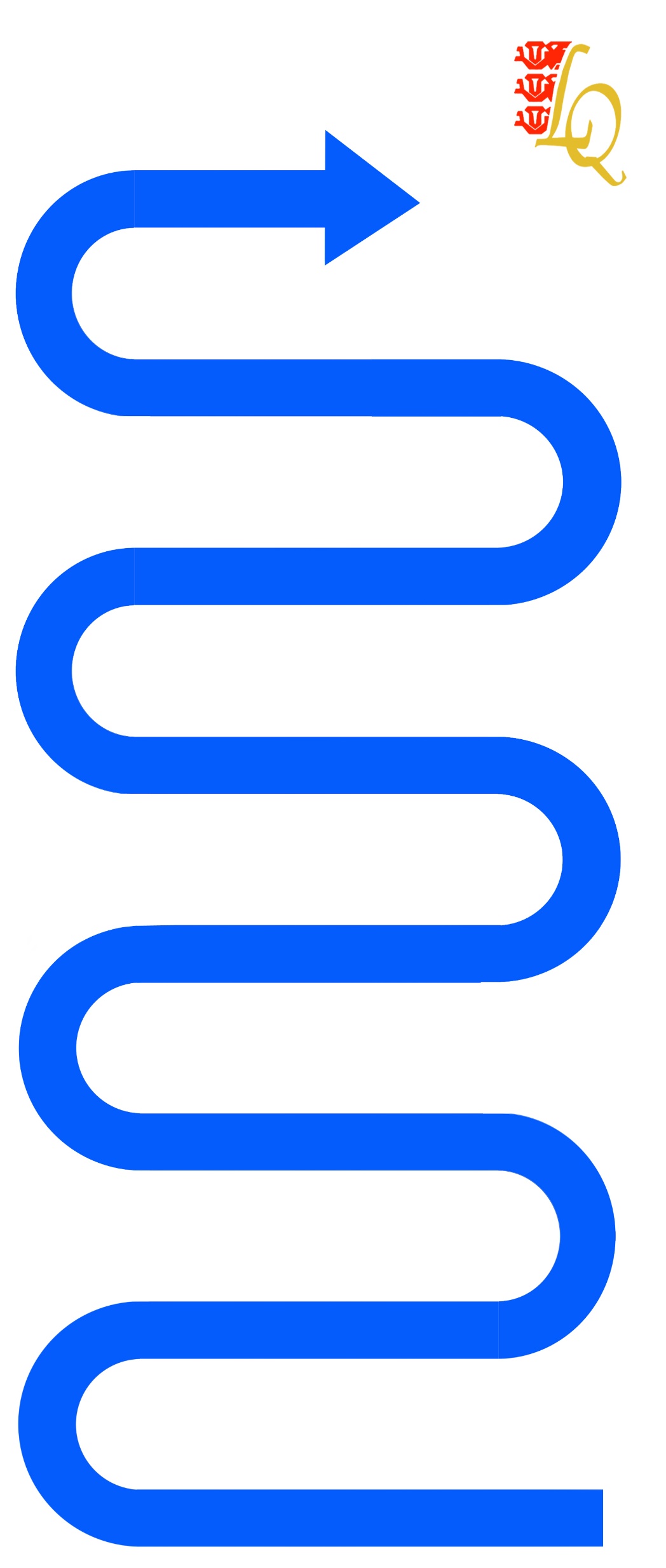 The Five-Year Curriculum: History
To Develop Independent Critical Thinkers
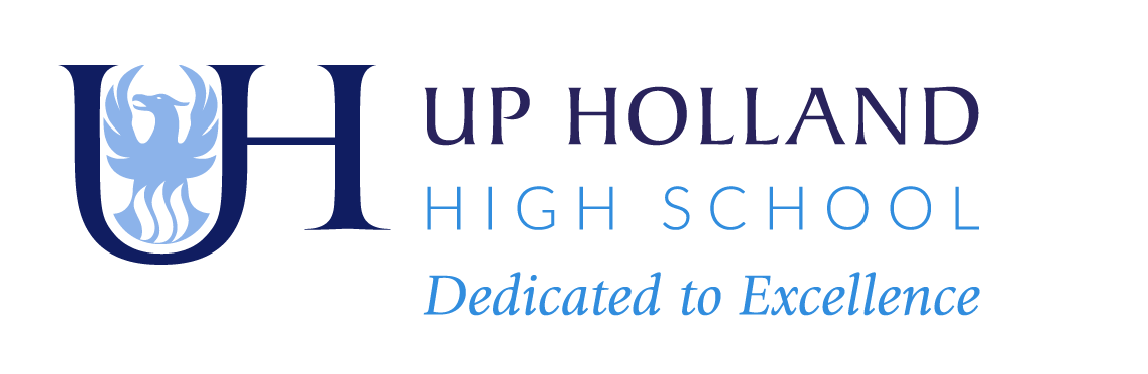 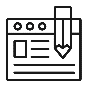 Recap topics
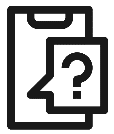 GCSE HISTORY
Practice exam questions
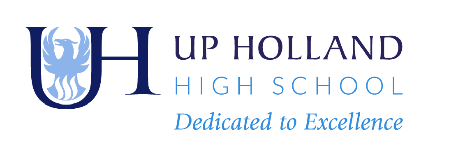 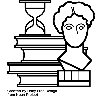 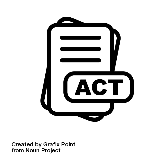 Exam preparation
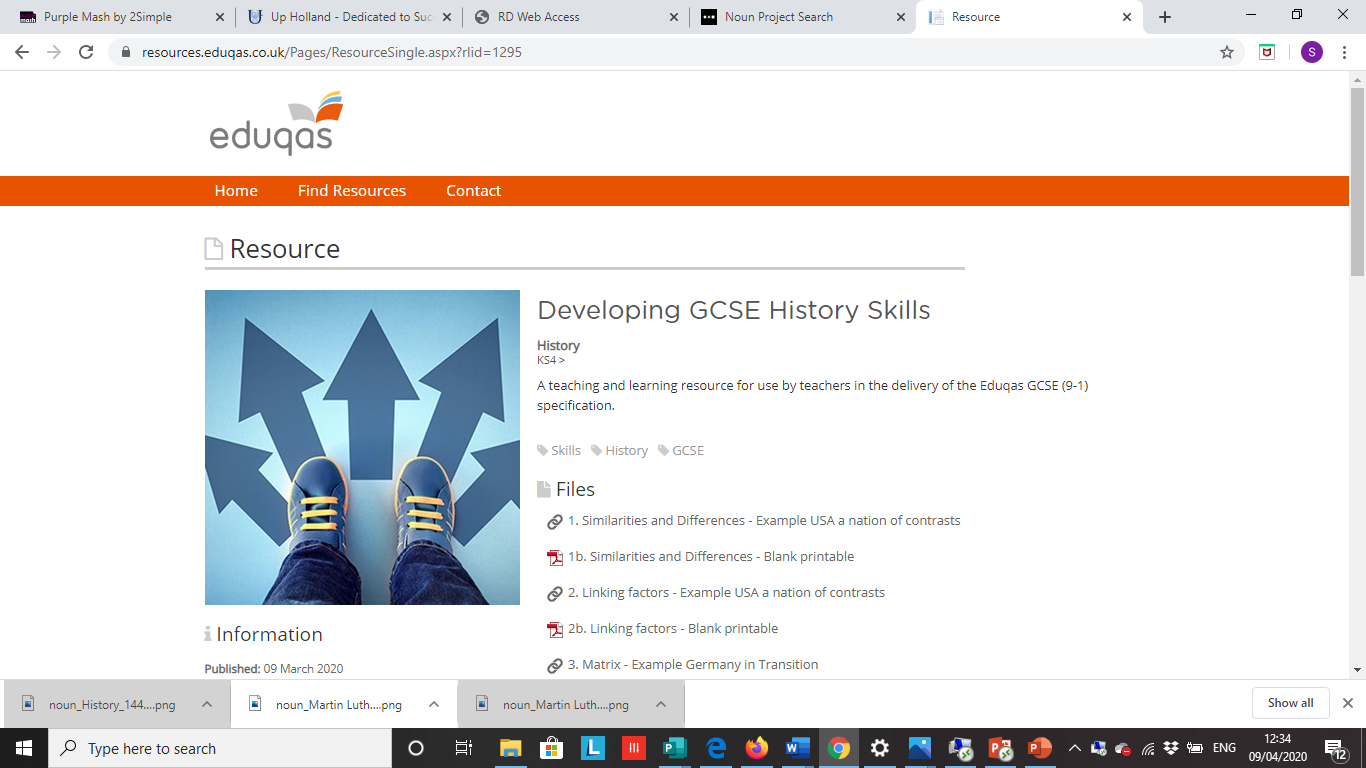 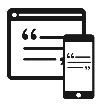 Changes in Public Health & Case Study
The role of Edwin Chadwick and the significance of the Public Health Acts
Exam question focus based on previous mocks
Recall games
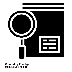 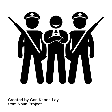 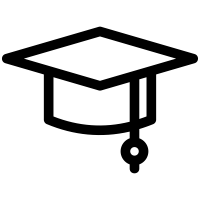 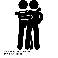 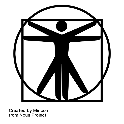 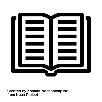 Barber surgeons to
 cancer therapies
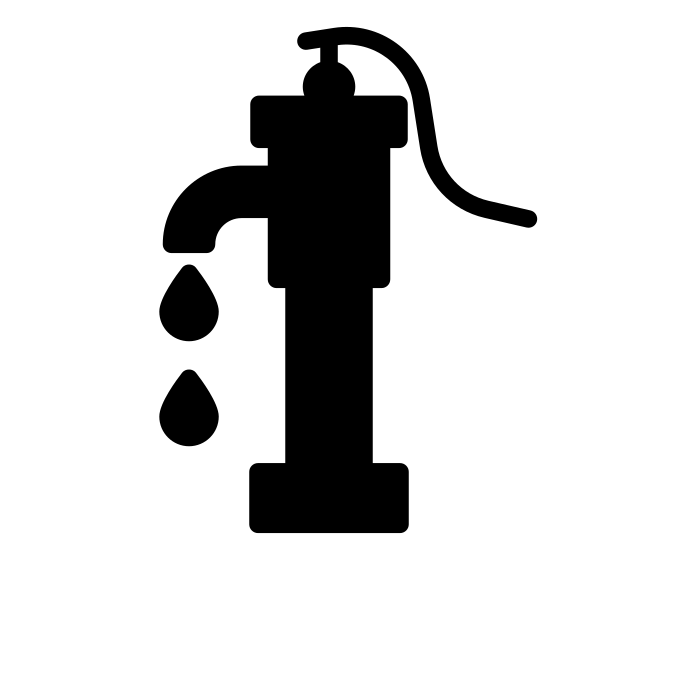 Unification of German speaking people
Reverse the Treaty of Versailles
Liberal Reforms of the early 20th Century
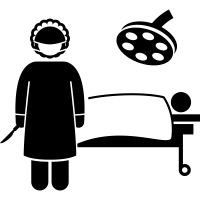 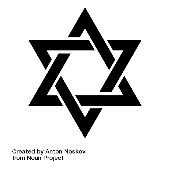 Education under the Nazis
The significance of John Snow
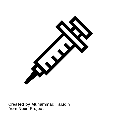 Significance of Vesalius, Pare and Harvey
The significance of Edward Jenner
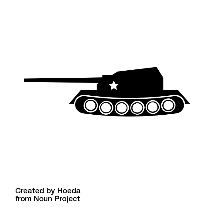 Persecution of the Jews
Hitler’s use of fear and propaganda
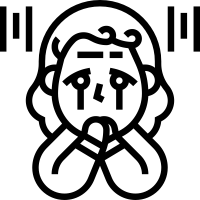 Patient care
Treatment & medical knowledge
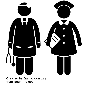 Medicine C500-present 
Causes and prevention of illness
Hitler’s Foreign Policy
Life in Nazi Germany
How did Hitler consolidate his power?
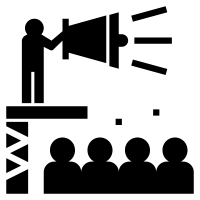 Establishment and impact of the NHS
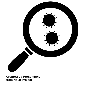 Role and significance of Florence Nightingale
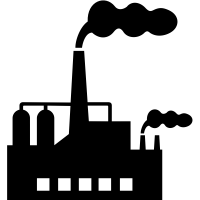 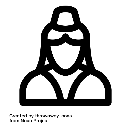 Warfare, poverty, industrial illness and viral illnesses
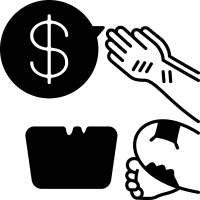 Increase living space
How did Hitler become the Fuhrer?
How did Hitler solve unemployment?
Significance of Germ Theory
Rise of Hitler
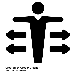 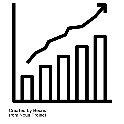 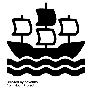 Use of stormtroopers
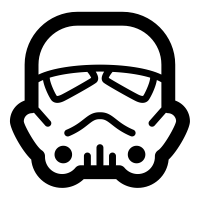 Use of propaganda
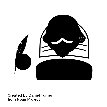 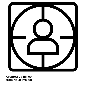 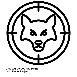 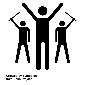 Causes, events and consequences of the Spanish Armada
Entertainment of the rich
The role and significance of theatre
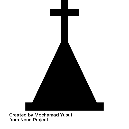 Catholic Plots
Impact of the Treaty of Versailles through source analysis
The Northern Rebellion
Year
11
The Munich Putsch
The Religious Settlement
Germany in Transition – Weimar Germany
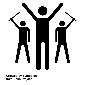 The Catholic and Puritan threat
Elizabethan society and popular entertainment
The role of local government
What was the causes and consequences  of Hyperinflation
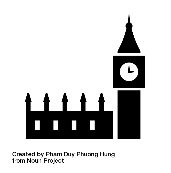 The Royal Court, Privy Council and Parliament
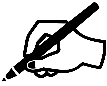 Entertainment of the poor
Weaknesses of the Weimar Government
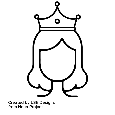 Puritans challenges
Elizabethan England – Governance and religion
Interpretation Question that life was all bad for the poor
How significant a threat was Mary Queen of Scots?
Early challenges of the Weimar Government
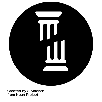 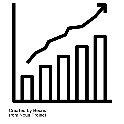 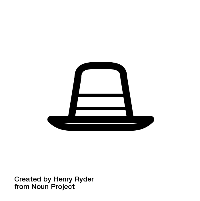 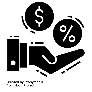 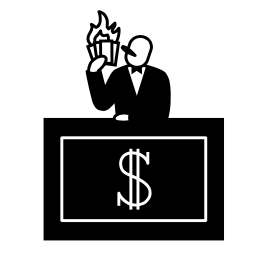 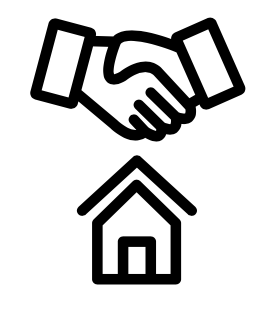 Protest 
movements
The effects of the Wall St Crash
Capitalism Vs Communism
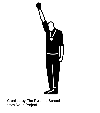 Civil Rights Legislation and the Black Power Movement
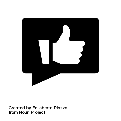 Government reactions to terrorism
Economic/social policies of Reagan, Bush Snr and Clinton
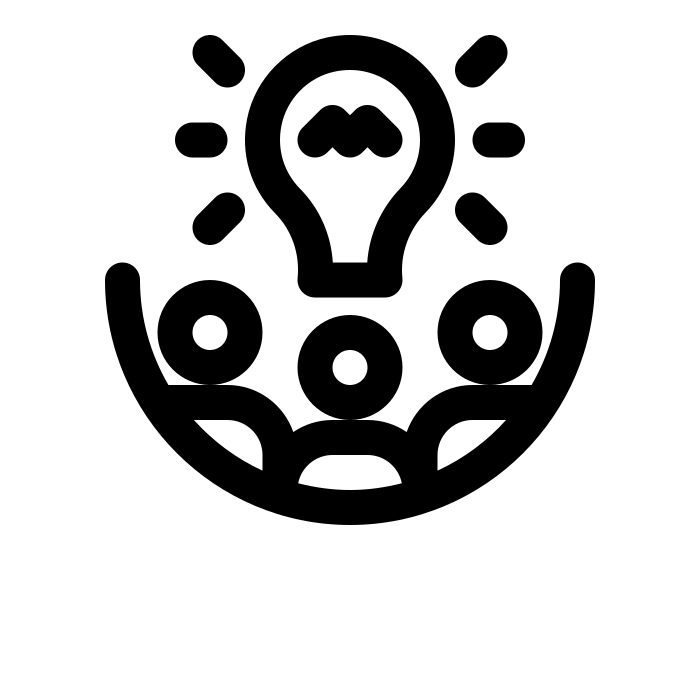 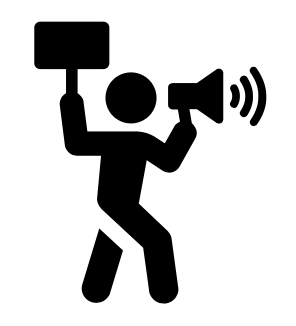 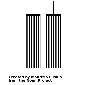 Women’s progress
The New Deal
USA  
Cold War
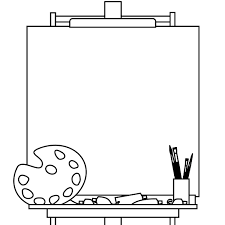 Elizabeth’s popularity
USA –  Civil Rights
USA –  Economic Change
Leaders of terrorist groups
Year
10
USA – Main Political Changes
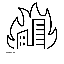 The end of the USSR and the Cold War
Role of religion, ideology and nationalism
USA – Social  
Change
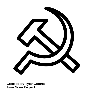 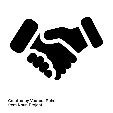 How has terrorism 
affected the world?
Early flashpoints of the Cold War
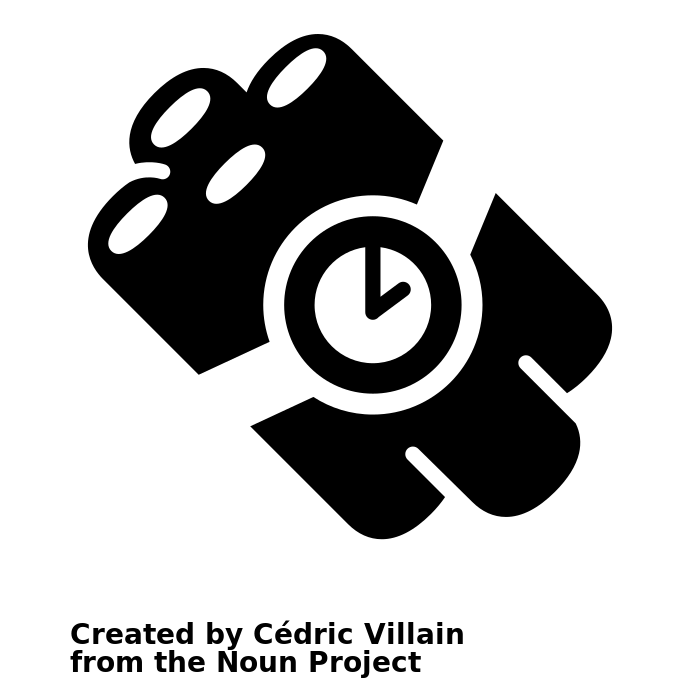 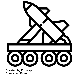 Causes of Terrorism
The Cuban 
Missile Crisis
The role of Martin Luther King
Domestic policies of JFK/LBJ
Early success though peaceful protest
Teenagers behaviour
Terrorist Group aims, motives and methods
Rock and Roll
The Watergate Scandal
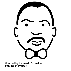 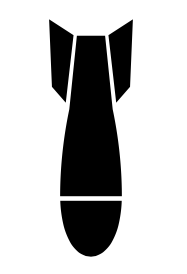 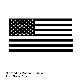 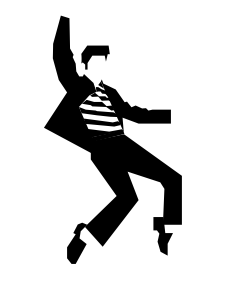 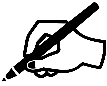 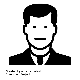 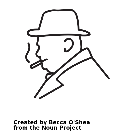 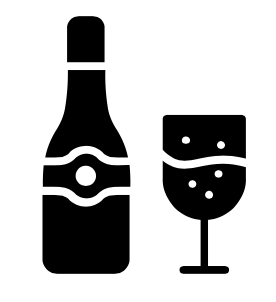 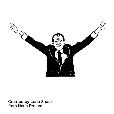 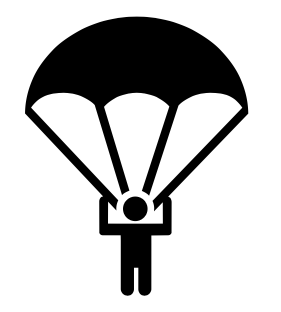 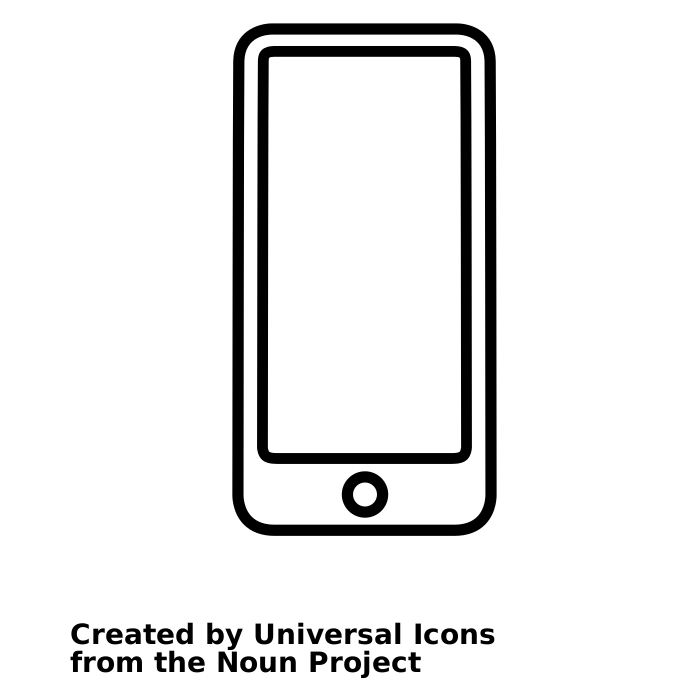 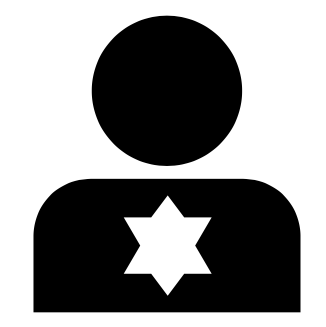 Changes in technology
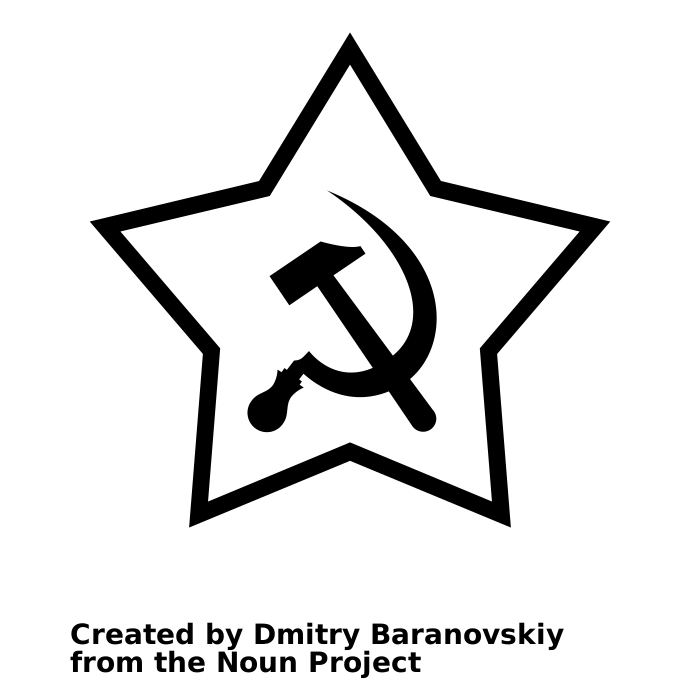 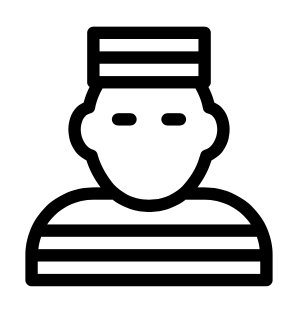 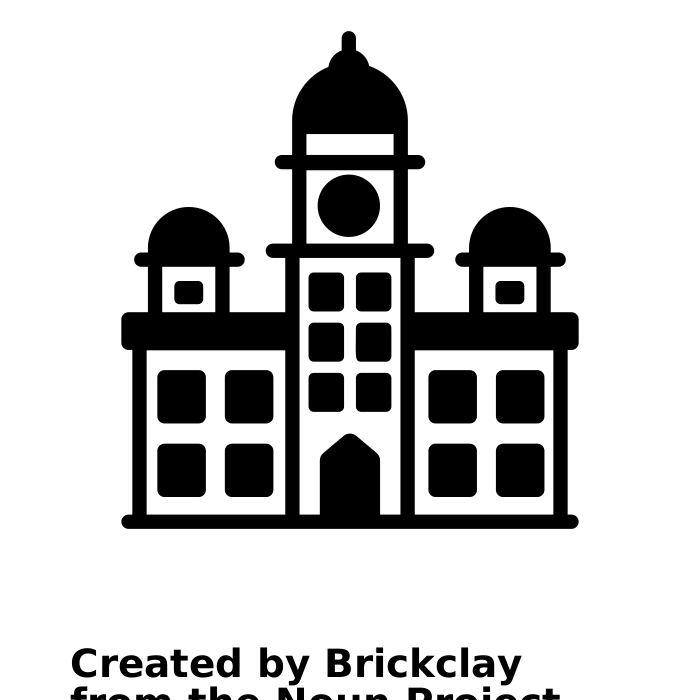 How did Stalin control Russia
Contribution of soldiers from around the world
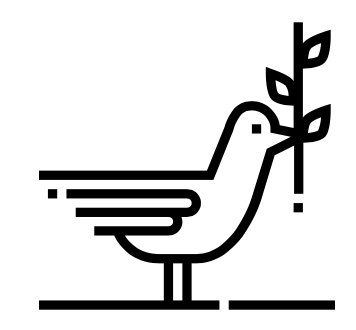 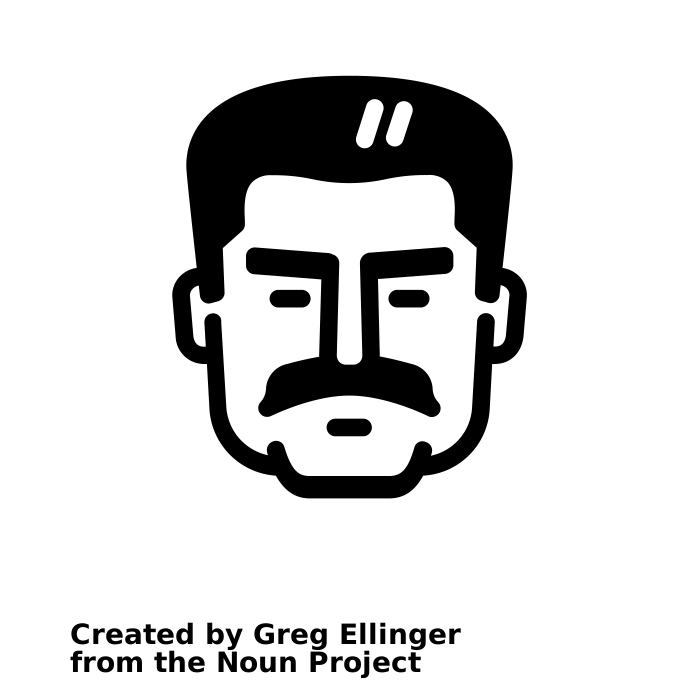 How should we remember Churchill
The D-Day 
Invasion
What are the origins of the Holocaust?
The 1905 Revolution
The 1917 Revolution
How has British Society 
changed after 
World War II?
Local History – Liverpool during the Blitz
Concentration Camps
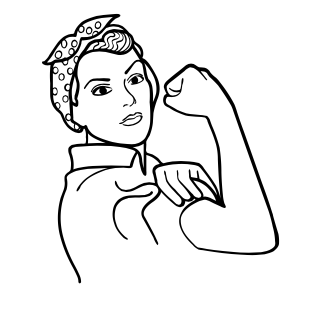 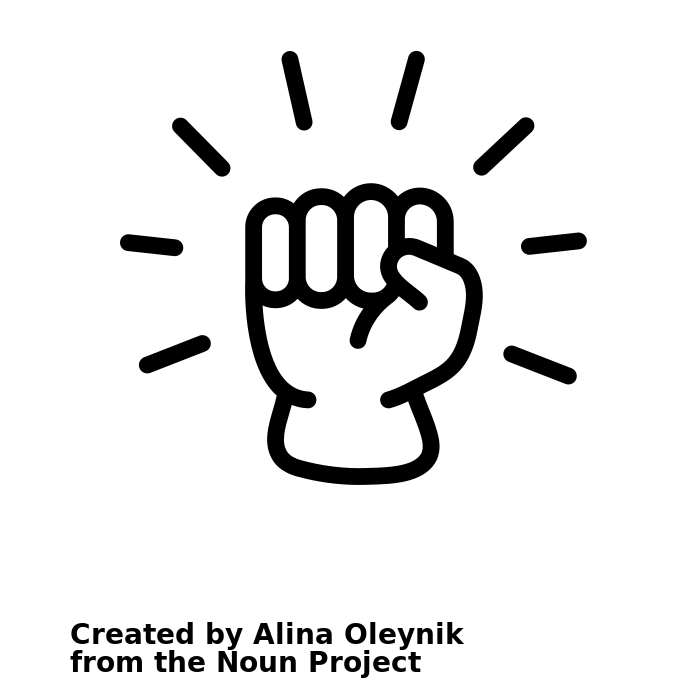 The suffragettes and contribution of women
The Treaty of Versailles
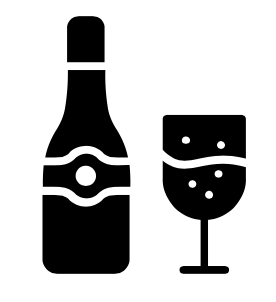 Teen rebellion
The Collapse of Tsarist Russia 
and rise of Communism
The Holocaust
World War II
Changes in the role and attitudes towards women post WW2
Trench Warfare
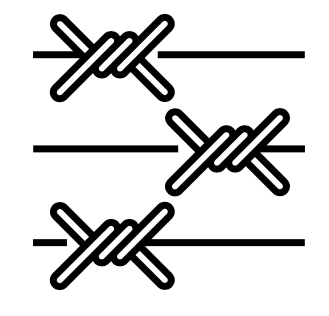 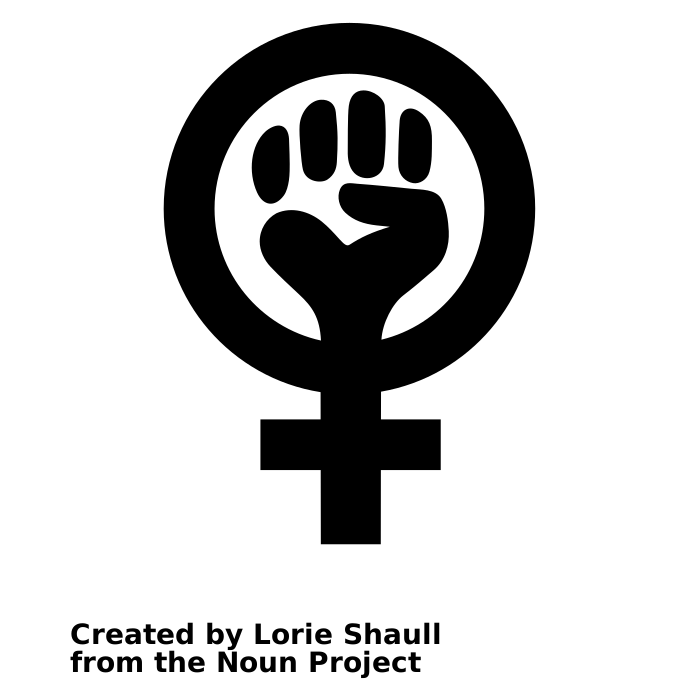 World War I
Immigration to Britain, experiences and contributions
Dunkirk
The Nuremburg 
Laws
The Final Solution
Dropping the Atomic Bomb
Life in the Ghettos
Long term causes of WW1
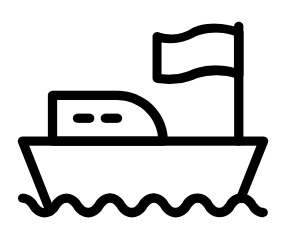 Stalin’s purges
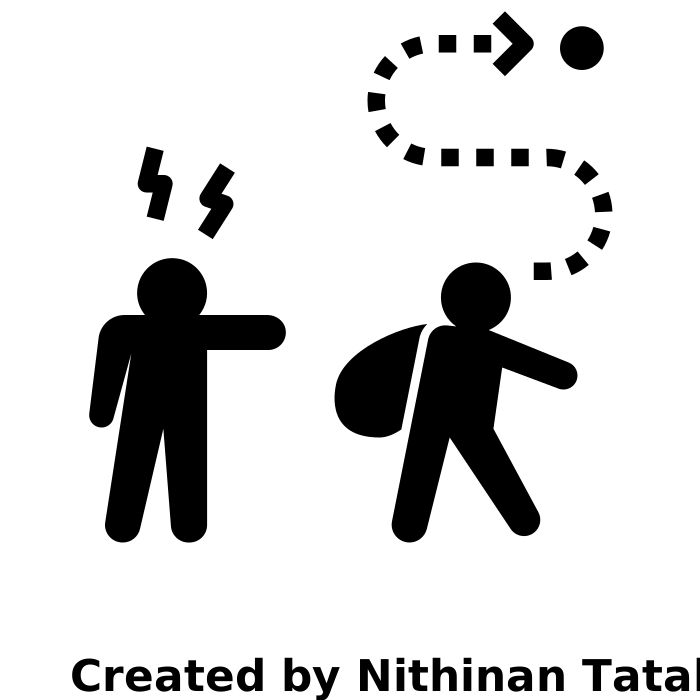 The assassination of Franz Ferdinand
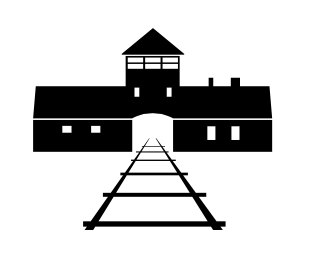 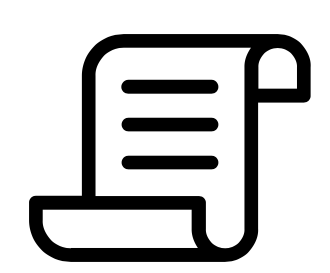 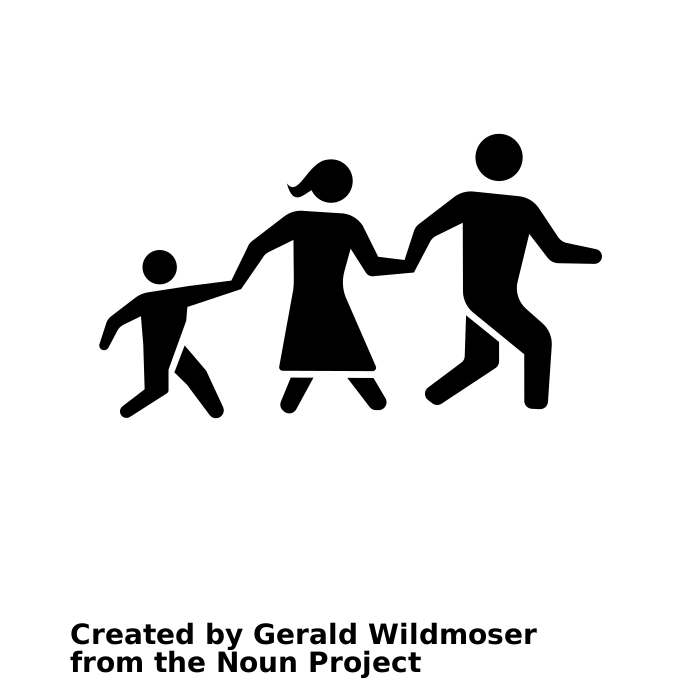 The Battle of Britain
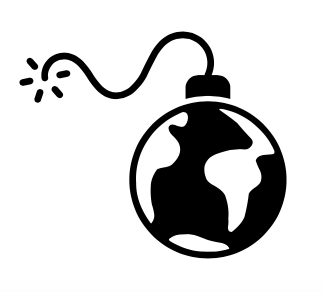 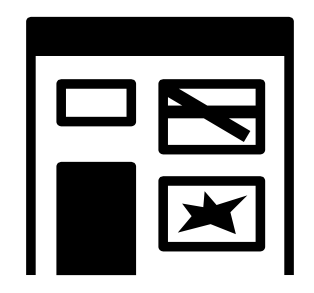 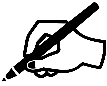 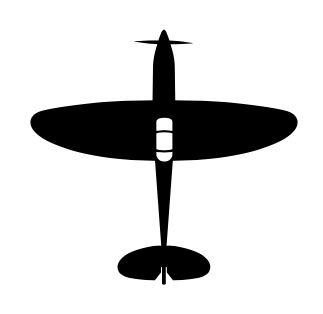 Year
9
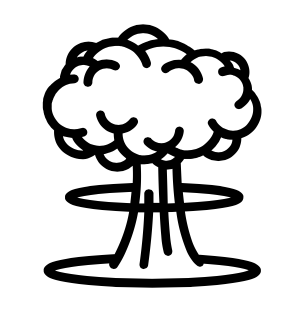 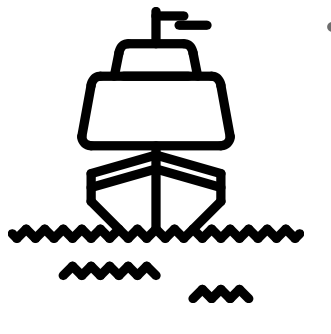 Interpretations of General Haig
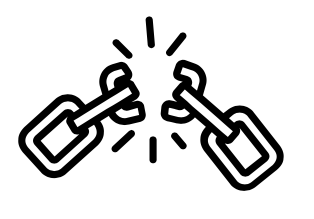 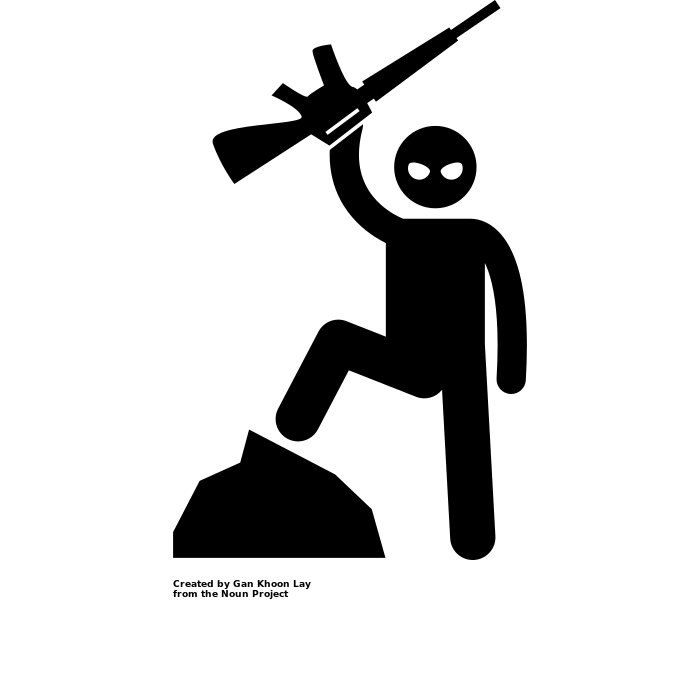 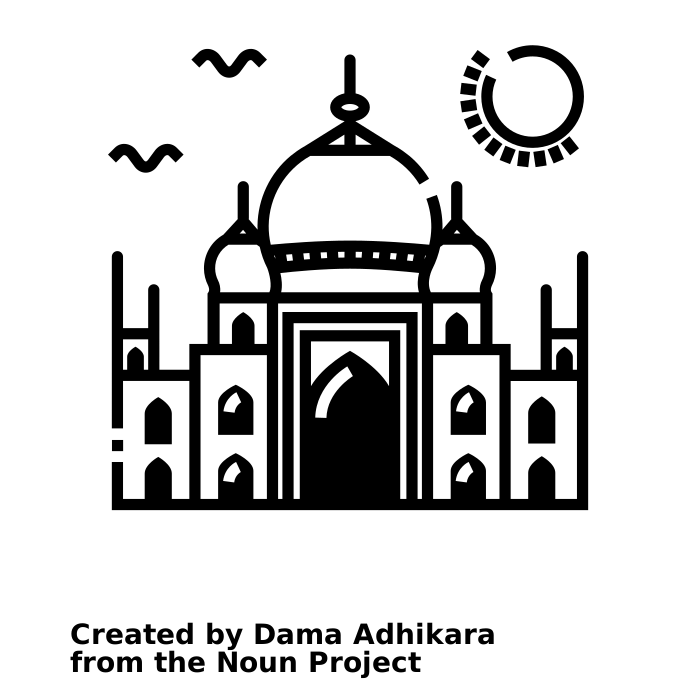 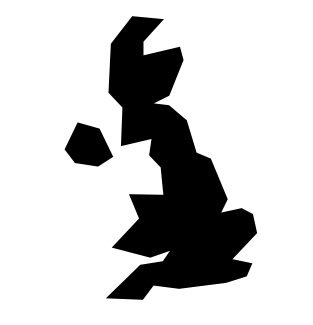 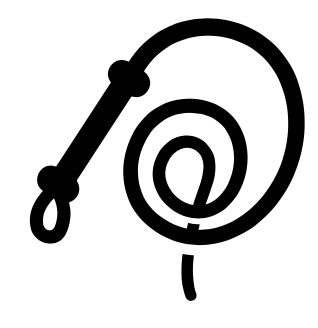 Local History – Liverpool’s role in the slave trade
Legacy of  the British Empire
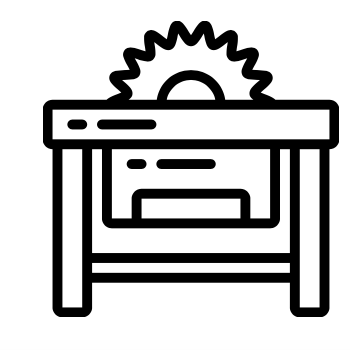 The Bloody Code
Punishments through the ages
Empire Strikes Back
The jewel in the Crown
Life in England  1750-1900
Factory conditions
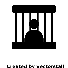 The abolition of the slave trade
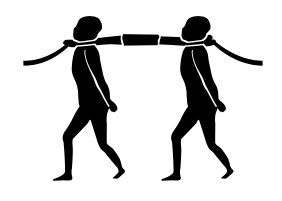 The Middle Passage
Crime and Punishment
Through Time
How did the Industrial Revolution change Britain?
The Impact of the British Empire
Why did the  slave trade happen?
Who was Jack the Ripper?
The International
Slave Trade
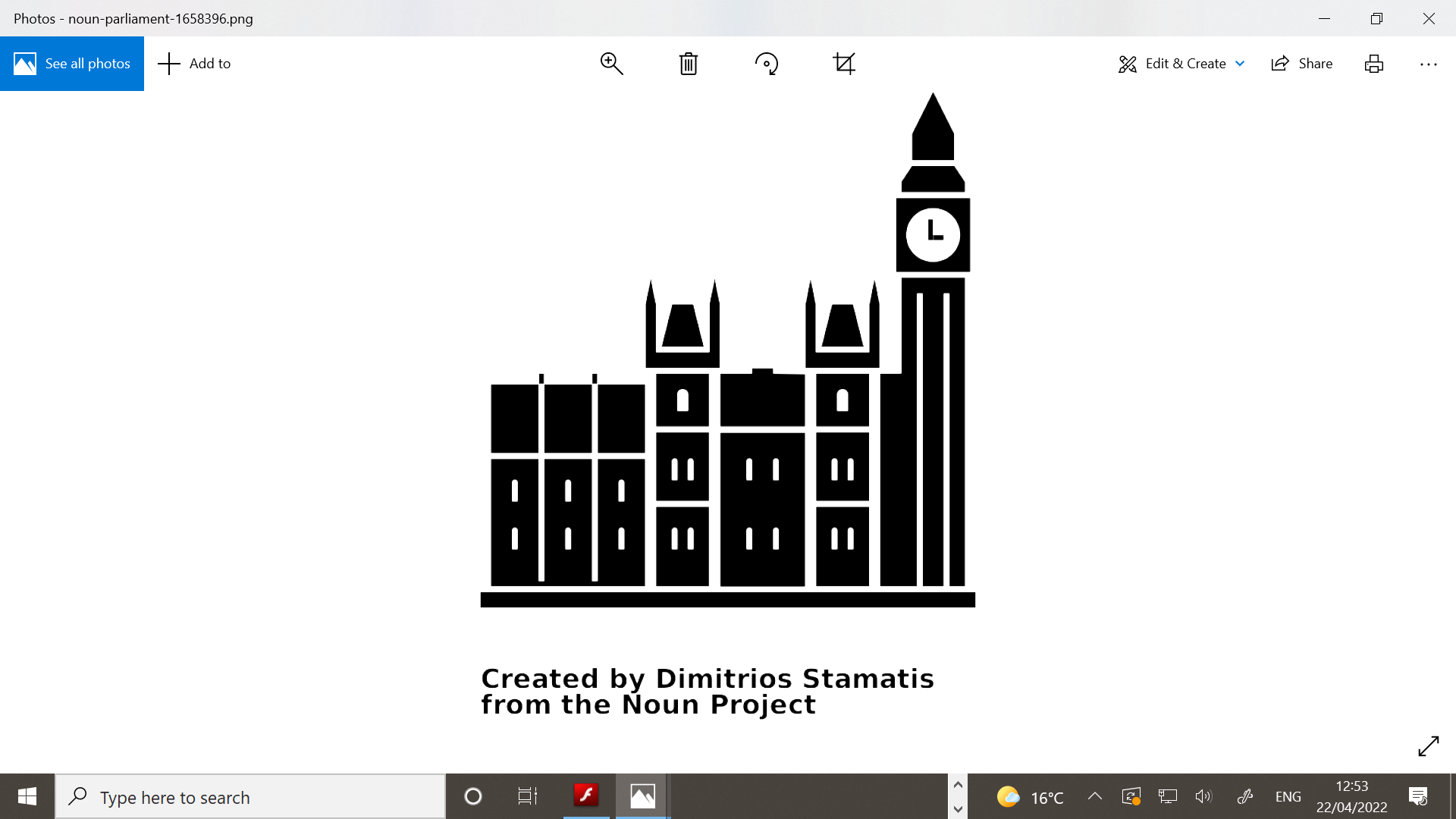 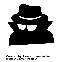 Scramble for Africa
When did Parliament become more powerful than the monarchy?
The growth of factories
Local History – The Up Holland Highway Robber
Crime through the Ages
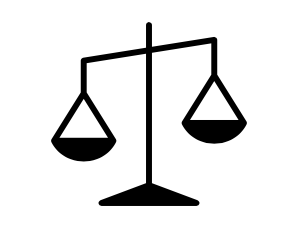 The growth of the British Empire
Local History  Study -  Wigan Pier
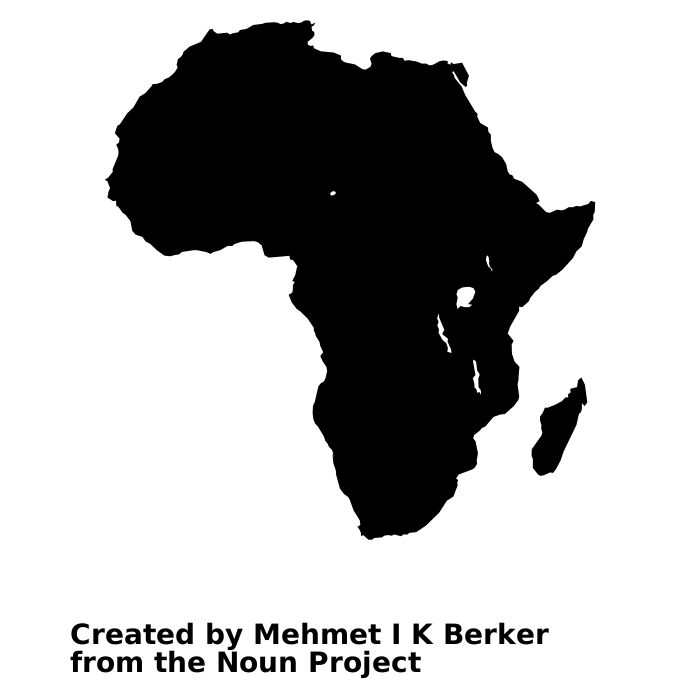 Interpretations of Oliver Cromwell
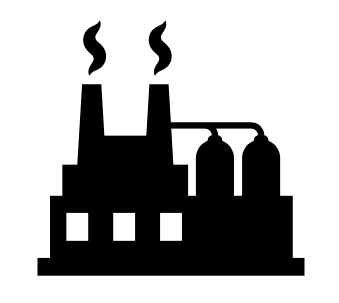 Gandhi and Independence
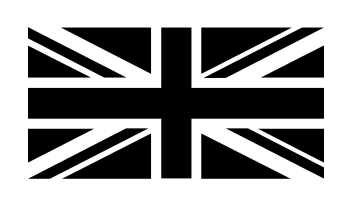 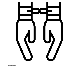 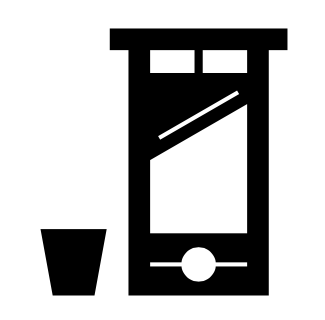 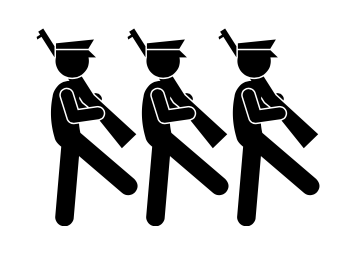 The trial of King Charles
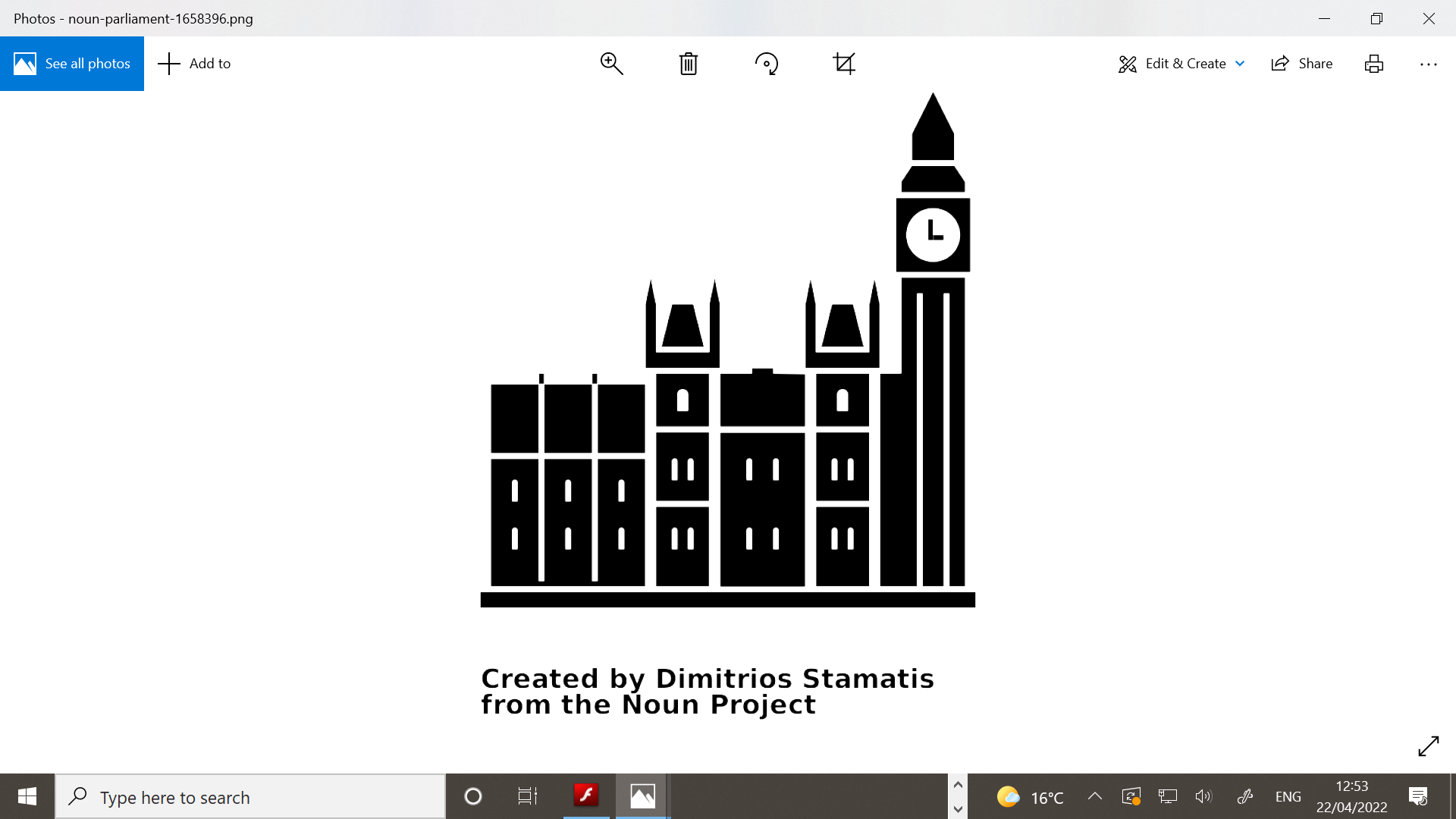 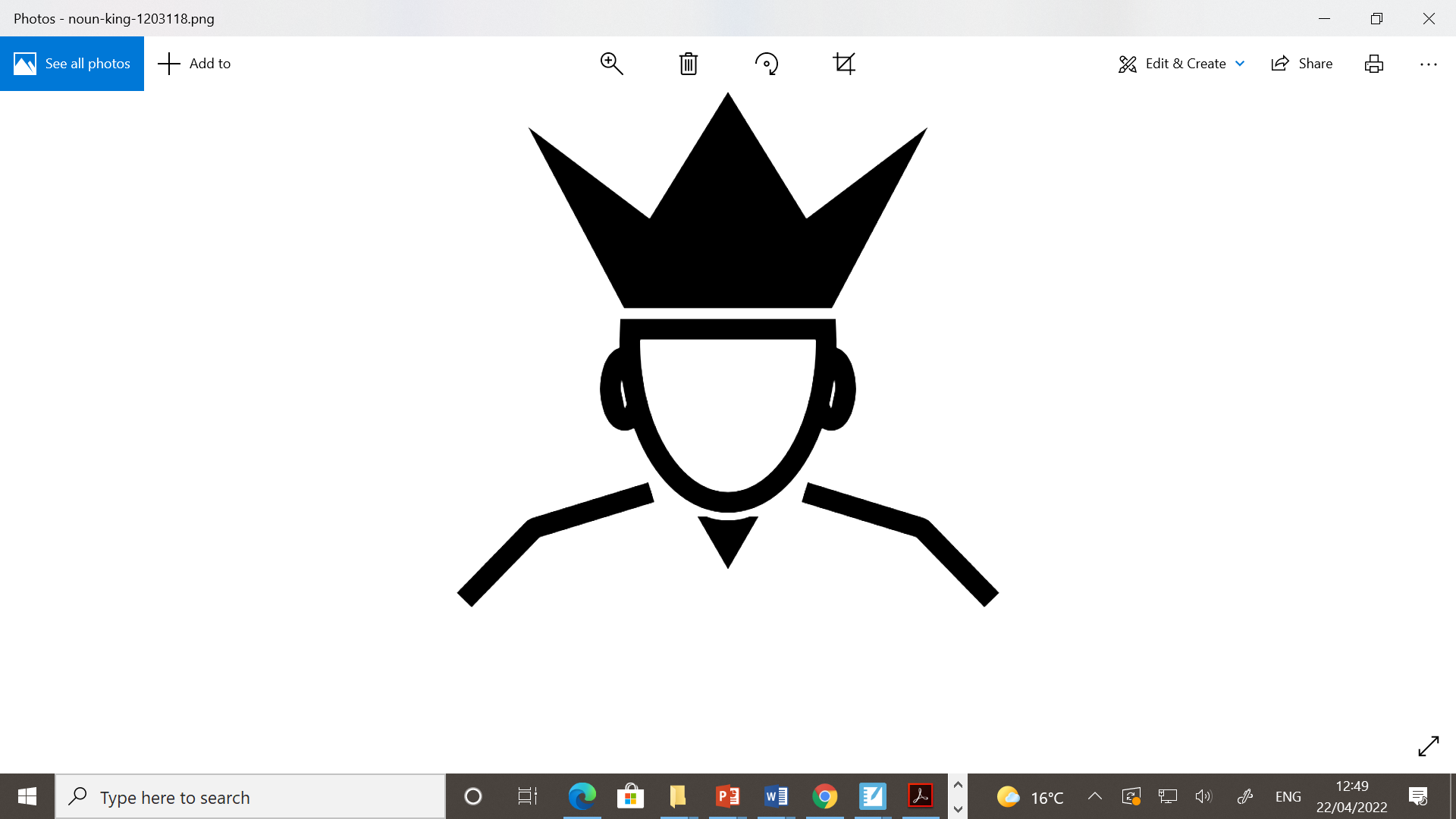 The English 
Civil War
Why did Charles lose?
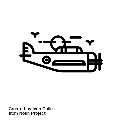 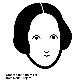 Which event had the most significant impact on improving the life of peasants?
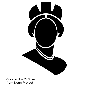 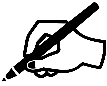 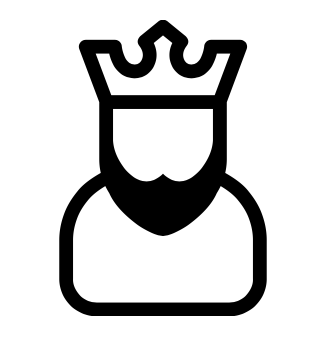 Causes of 
the Civil  war
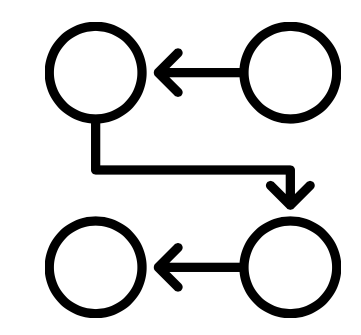 The English Reformation
What was Henry VIII like?
The birth of Parliament
Was King John a cruel and weak King?
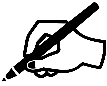 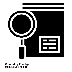 Women that shaped the world
Chaos and Upheaval in Medieval England
Year
8
Turmoil under the Tudors
The Spanish Armada
Exploring different
 interpretations of
 King John.
Elizabeth’s Religious Settlement
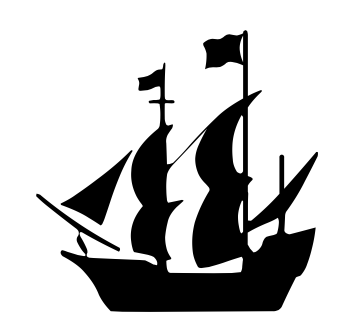 Did Bloody Mary deserve her nickname?
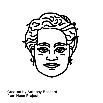 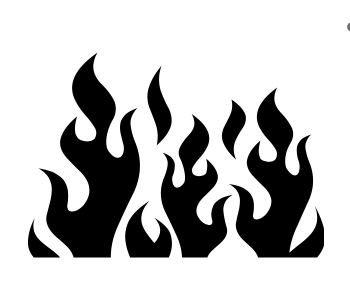 The causes, events and consequences of the Peasants 
Revolt
The Black Death
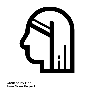 The significance of the  Magna Carta
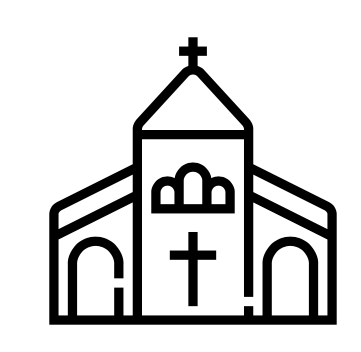 How should we remember King John’s reign?
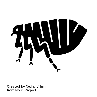 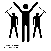 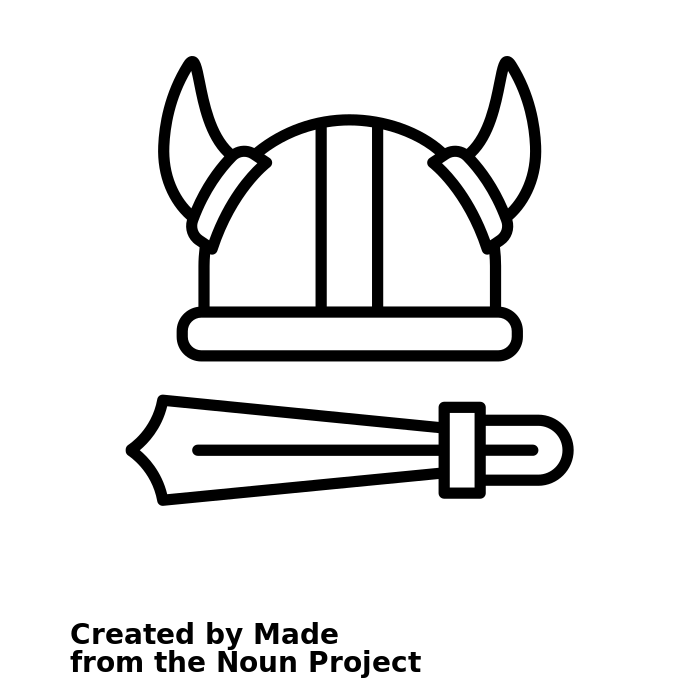 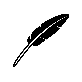 How did the Saxons defeat the Vikings at Stamford Bridge?
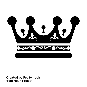 Why did William win the Battle of Hastings extended writing
Who should be king in 1066?
Were Vikings just warriors?
Black Romans in Britain
Medicine, and crime
In Medieval 
times
Motte and Bailey and Square Keep Castles
A JOURNEY
King John’s problems
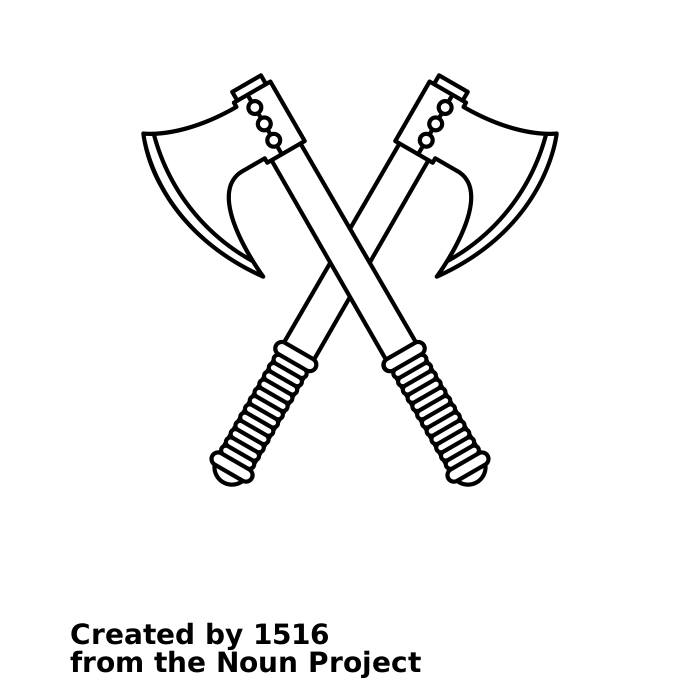 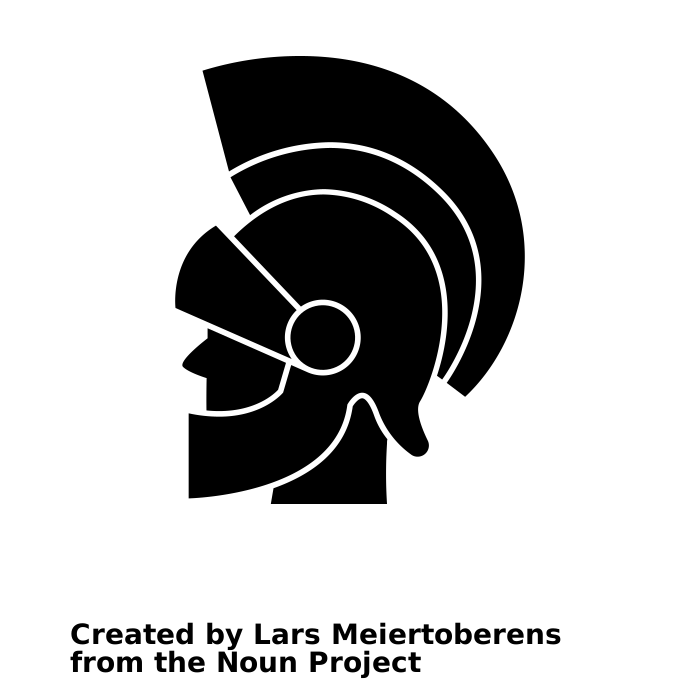 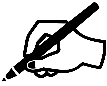 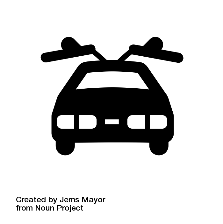 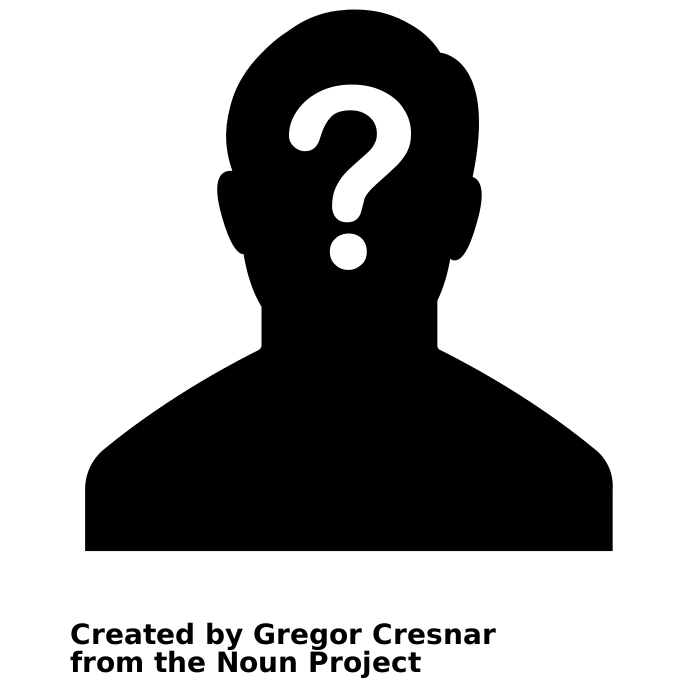 Year
7
Life in Medieval England
Introduction to 
Historical Skills
The Norman Conquest
 of England
How important was religion in the Middle Ages?
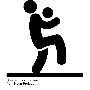 How has football changed since the Middle Ages?
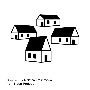 THROUGH TIME
Why did William Duke of Normandy win the Battle of Hastings?
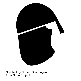 What happened at Pompeii?
Women in the Dark Ages?
How did William use the Domesday Book  and Feudal System to increase his control over England?
What was life like in Medieval villages and towns?
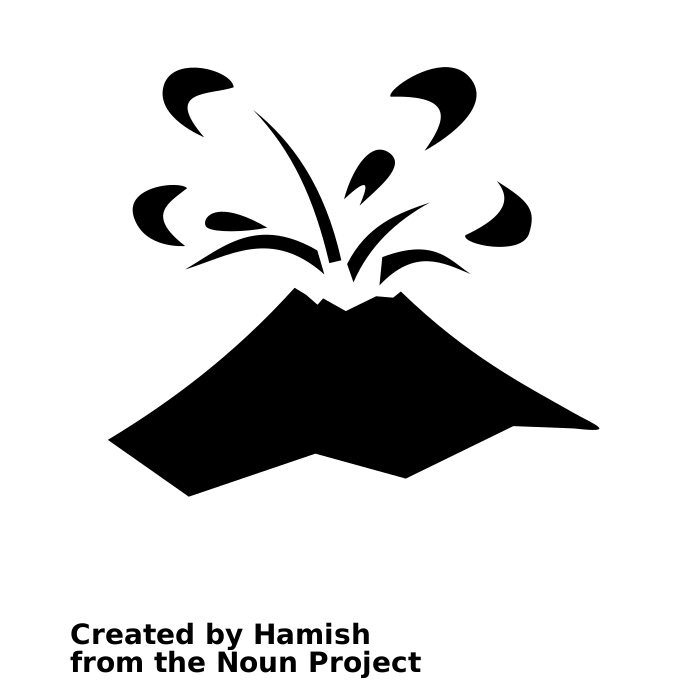 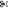